Unit 7 What’s the highest mountain in the world?
Section B 2a - Self check
WWW.PPT818.COM
课 前 预 习
【单词】
1. 竹子 n. ___________
2. 濒危的 adj.______________    
3. 研究；调查n.& v. __________
4. 饲养员；保管人n. __________
5. 醒着的adj. _________
6. 激动；兴奋n. ________________
7. 疾病；病n. ______________
8. 遗留的；剩余的adj. ___________
bamboo
Endangered
research
keeper
awake
excitement
illness
excess
课 前 预 习
9. 图片；插图n. _____________
10. 野生的adj. ___________
11. 政府；内阁n. ____________	
12. 鲸n. _____________
13. 食用油；石油n. ________	
14. 保护；保卫n. _______________
15. 巨大的；极多的adj. ____________
picture
wild
government
whale
oil
protection
huge
课 前 预 习
【短语】
16. walk into ______________ 
17. fall over ___________
18. or so __________________
19. prepare for…__________________
20. be awake _____________
21. run over ________________
22. die from ______________
23. cut down _____________
走进
翻倒
大约；左右
准备...
醒
辗过
死于……
降低
课 前 预 习
花费......做某事
24. spend……doing sth. ________________
25. stop doing sth. ________________________
26.in danger ___________________________
27. send sb. to do sth._____________________
28. take care of _______________________     29. in danger __________________________
停止做某事
处于危险之中
送某人去做某事
照顾
处于危险之中
课 前 预 习
【句型】    
30. They send people to school to tell children about the importance of saving these animals.
_________________________________________________________________________________
31. Teaching children is one way to help save pandas.
_________________________________________________________________________________
他们派人到学校告诉孩子关于拯救这些动物的重要性。
教育孩子是为了帮助拯救大熊猫的方法之一。
课 前 预 习
32. The Chinese government is also planting more bamboo trees so there will be more forests for pandas to live in.
________________________________________________________________________________________
33. There are now fewer than 2,000 pandas living in the forests.
________________________________________________________________________________________
中国政府还种植更多这样的树竹就会有更多的森林让大熊猫居住。
现在只有不到2000只大熊猫生活在森林中。
课 堂 小 测
一、根据中文意思或首字母提示，用单词的适当形式填空，每空一词。
1. Bill’s i_________ is the result of eating unhealthy food and drinking cold water.
2. I couldn’t fall asleep. The noise kept me a___________ all night.
3. He bought me a book with the ____________(剩余的) money.  
4. What do you think of the ____________(研究) result?
5. Pandas feed on ____________(竹子).
illness
awake
remaining
research
bamboo
课 堂 小 测
二、根据中文提示完成句子，词数不限。 
6. 当熊猫宝宝看到饲养员时，它们兴奋地跑过去，有些甚至撞上它们的朋友摔倒了。
  When the baby pandas see the keepers, they ________________________ and some of them even ______________ their friends and _____________. 
7. 刚出生时，熊猫宝宝大约15厘米长。
____________, a baby panda is _____________.
8. 保护森林是挽救濒危野生动物的方法之一。
  __________ the forest is one of the ways _____________ wild animals _______________.
run over with excitement
walk into
fall over
At birth
about 15cm long
Protecting
to save
in danger
课 堂 小 测
9. 政府要求他们停止砍伐树木。
   _______________________ them _________________________.
10. 他们派人到学校给孩子们讲挽救这些动物的重要性。
  They _______ people to schools to tell children about _____________________ these animals.
The government asks
to stop cutting down the trees
send
the importance of saving
课 堂 小 测
三、单项选择。
(    ) 11. Every day, I spend two hours ______ my homework.
A. to do  B. doing     
C. do    D. did
(    ) 12. The fans shouted with _______ when they saw the famous singer.
A. exciting    B. excited  
C. excite      D. excitement
B
D
课 堂 小 测
(    ) 13.There are some foreign students _______ Chinese under the tree.
       A. practice to speak    
       B. practicing to speak        
       C. to practice speaking    
       D. practicing speaking
D
课 堂 小 测
(    ) 14. He died ____ a traffic accident last month.
	A. with	B. for	C. from	D. on
(    ) 15. Our English teacher often says to us, “_____ English well is very important.” 
A. Learn    B. Learning             
C. Learned  D. To learning
C
B
课 后 作 业
一、 单项选择
(    ) 1. Just now, Peter_________ an e-mail to his pen pal in Australia.
	A. send	B. gives	C. gave	D. sent
(    ) 2. Some of the baby pandas only live for a short time because of ________.
A. ill       	B. sick   	C. illnesses    D. sickly
(    ) 3. I think reading is _________ writing.
A. important	        B. as important as	
C. less important as  D. more important
D
C
B
课 后 作 业
(   ) 4. – How can we _________ whales?     
           – By learning some rules on whale ____.
          A. protect; protect     
          B. protection; protection   
          C. protect; protection    
          D. protection; protect	
(   ) 5. The water in the lakes and rivers in Yunnan became _________ because of the dry weather.
A. fewer and fewer   B. more and more 	
C. less and less	D. little and little
C
C
课 后 作 业
二、翻译句子
1. 我们应该尽力保护野生动物。
___________________________________________________________________________
2. 如果更少的人开车，那么将会有更少的空气污染。
___________________________________________________________________________
3. 这些熊猫饲养员正忙着给熊猫宝宝们准备早餐。
___________________________________________________________________________
We should try to protect wild animals
If there are fewer people driving cars, there will be less air pollution.
The panda keepers are busy preparing breakfast for the baby pandas.
课 后 作 业
4. 当他回家时，孩子们还醒着。
___________________________________________________________________________
5. 中国政府正在采取措施帮助挽救这些濒危动物。
___________________________________________________________________________
When he went back home, the children were still awake.
The Chinese government is doing something to help save the endangered animals.
课 后 作 业
三、读写综合
A、信息归纳.阅读下面这篇文章，根据所提供的信息，完成信息卡。Animals are interesting. Let’s have a look at some of them.
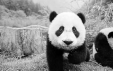 课 后 作 业
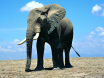 课 后 作 业
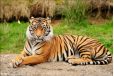 课 后 作 业
Information card
pink
10 kilos
grass, leaves and fruit
the tiger
Because people cut down many trees.
课 后 作 业
B. 书面表达
当今世界，很多动物濒临灭绝，请你以 How to protect the animals in danger? 为题写一篇70字左右短文。内容包括：
1. 越来越多的动物濒临灭绝并分析原因。
2. 如何保护濒危动物（至少3种方法）。
3. 呼吁大家保护动物。
写作要求：
1.不能抄袭原文；不得在作文中出现学校的真实名称和学生的真实姓名；
2.语句连贯，词数70个左右。
课 后 作 业
【写作思路点拨】
第一步：说明动物的生存现状并分析灭绝的原因。 
参考句型：
1. _____ in danger / endangered because ____.
第二步：描写三种保护动物的方法。（注意使用语言过渡及连接词first, second…)
参考句型：
1. It’s necessary for us to ________. / We should do something to__________.
2. First, we should ______.  
3. Second, we’d better __________. 
4. Third, it’s best for us to_____________.
课 后 作 业
第三步：呼吁大家保护动物。
参考句型：
1. Let’s ___________. 
2. I hope _____________________.
第四步: 检查自己的写作。（1. 要求的3个内容都写到了吗？2. 有否语法错误？）
课 后 作 业
How to protect the animals in danger?
_____________________________________________________________________________________________________________________________________________________________________________________________________________________________________________________________________________________________________________________________________________________________________________________________________________________________________________
Today many animals are in danger because their living environment is polluted, so they don’t have enough food. It’s necessary for us to do something to protect them. First, we should protect the environment and give the animals a good place to live in. Second, we should stop people from killing the endangered animals when we see it happen. Third, it’s best for the government to make rules to protect the animals.
      Animals are our good friends. Let’s try to give them a better place to live in and protect them.